CIAO BAMBINI 
OGGI REALIZZEREMO UN CESTINO A FORMA DI CONIGLIETTO CON TANTE GOLOSE UOVA DI CIOCCOLATO!

OCCORENTE:
2 CARTONCINI BIANCHI
MODELLO
UOVA DI CIOCCOLATO
OVATTA
GESSETTI
COLLA STICK 
FORBICI
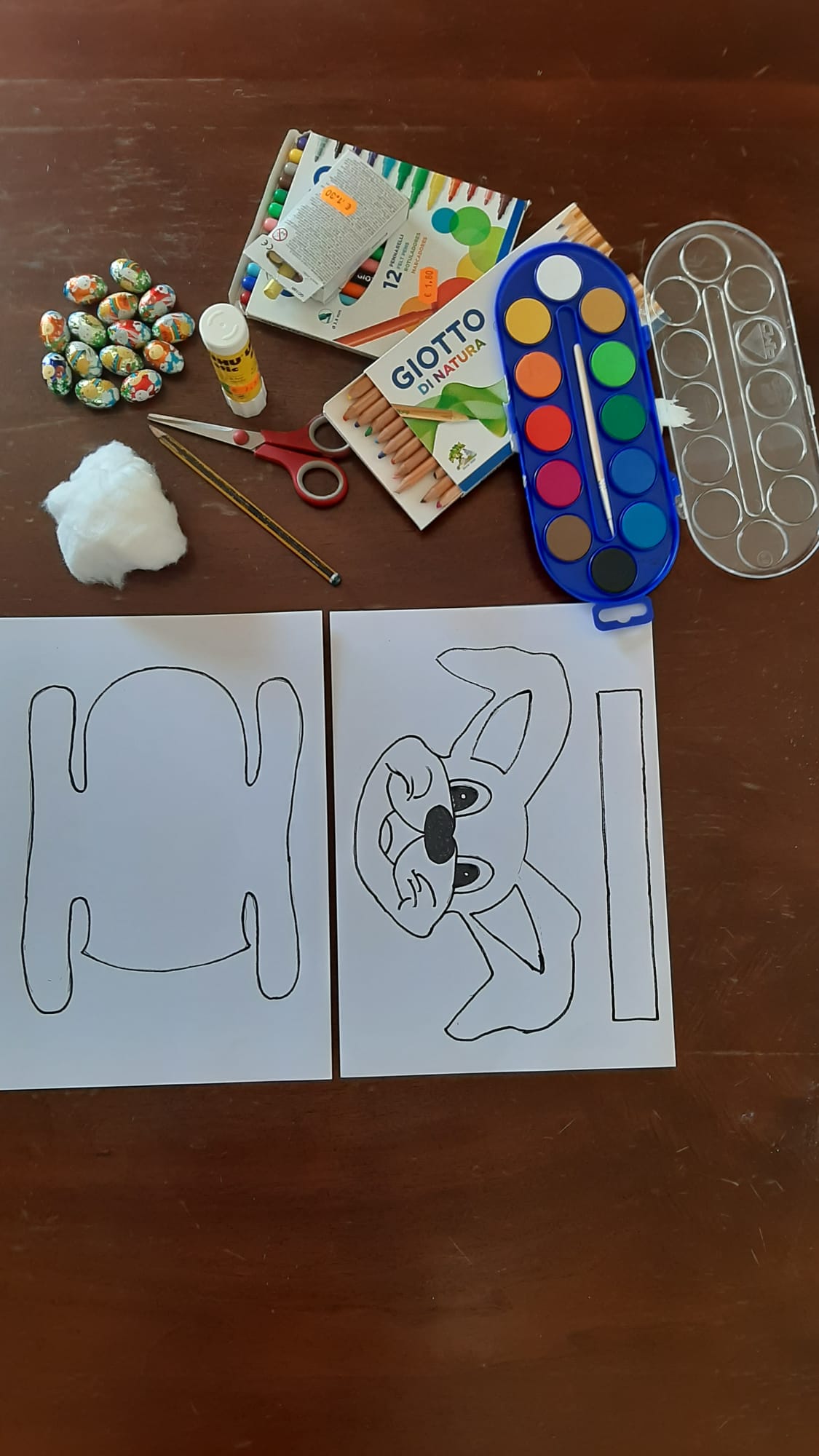 IL CESTINO CONIGLIETTO
STEP 1: RIPORTIAMO SUL CARTONCINO BIANCO LA SAGOMA DEL VISO DEL CONIGLIETTO, IL CESTINO E IL MANICO
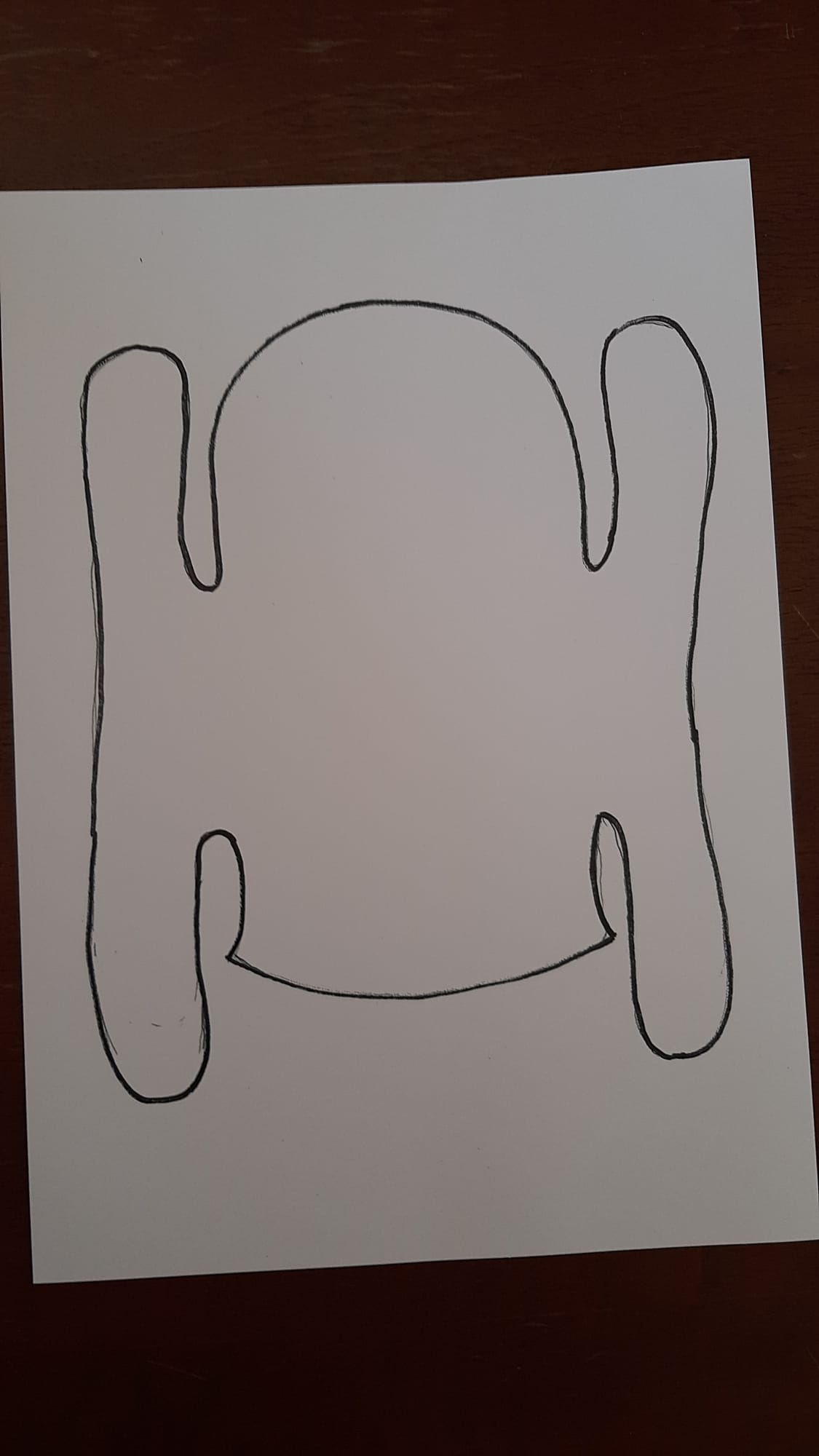 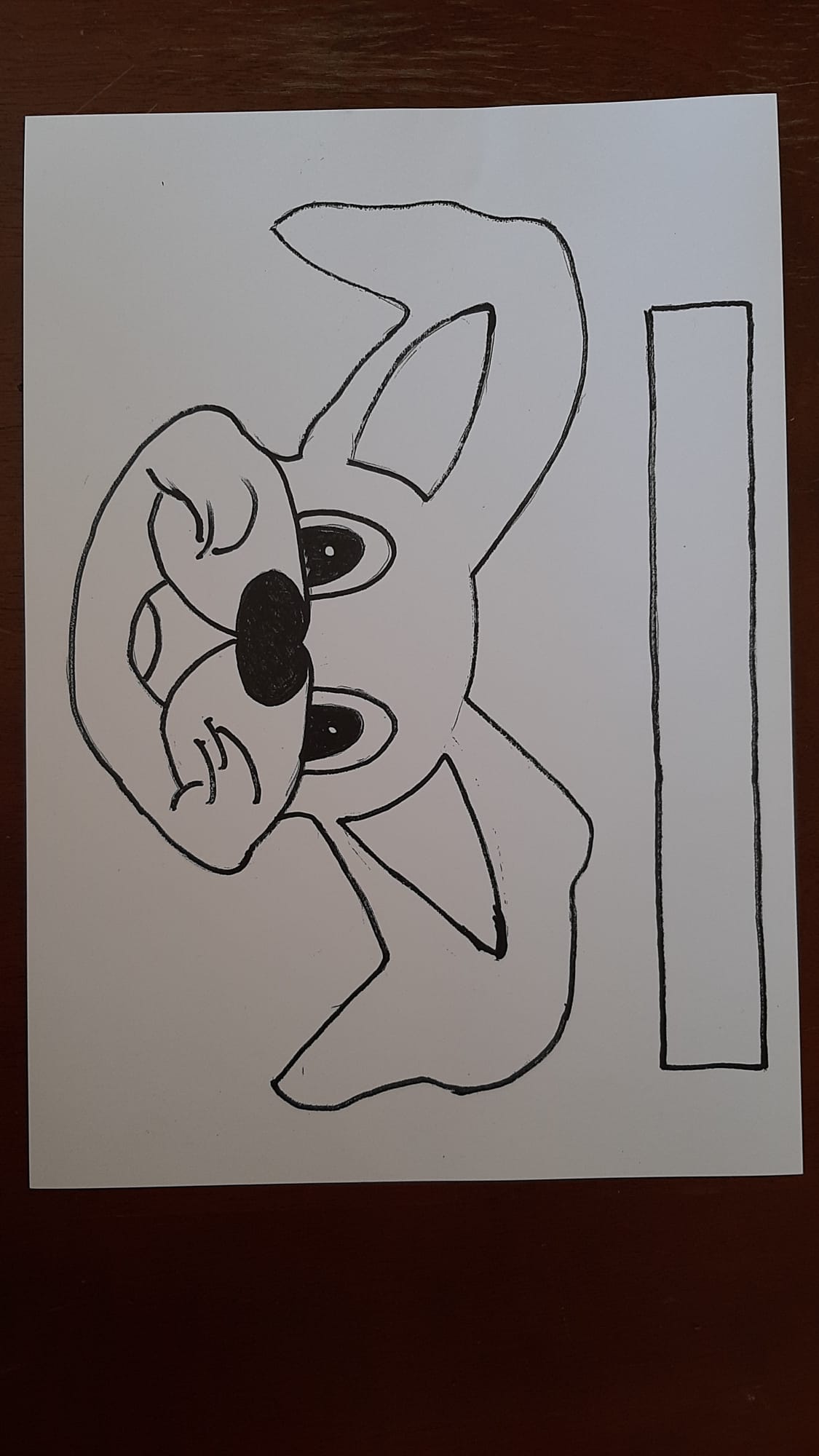 STEP 2 : COLORA A PIACERE CON GESSETTI, TEMPERA, PASTELLI O PENNARELLI IL CESTINO E LE ORECCHIE DEL CONIGLIETTO (L’INTERNO DELLE ORECCHIE ROSA) IL MANICO RESTA BIANCO.
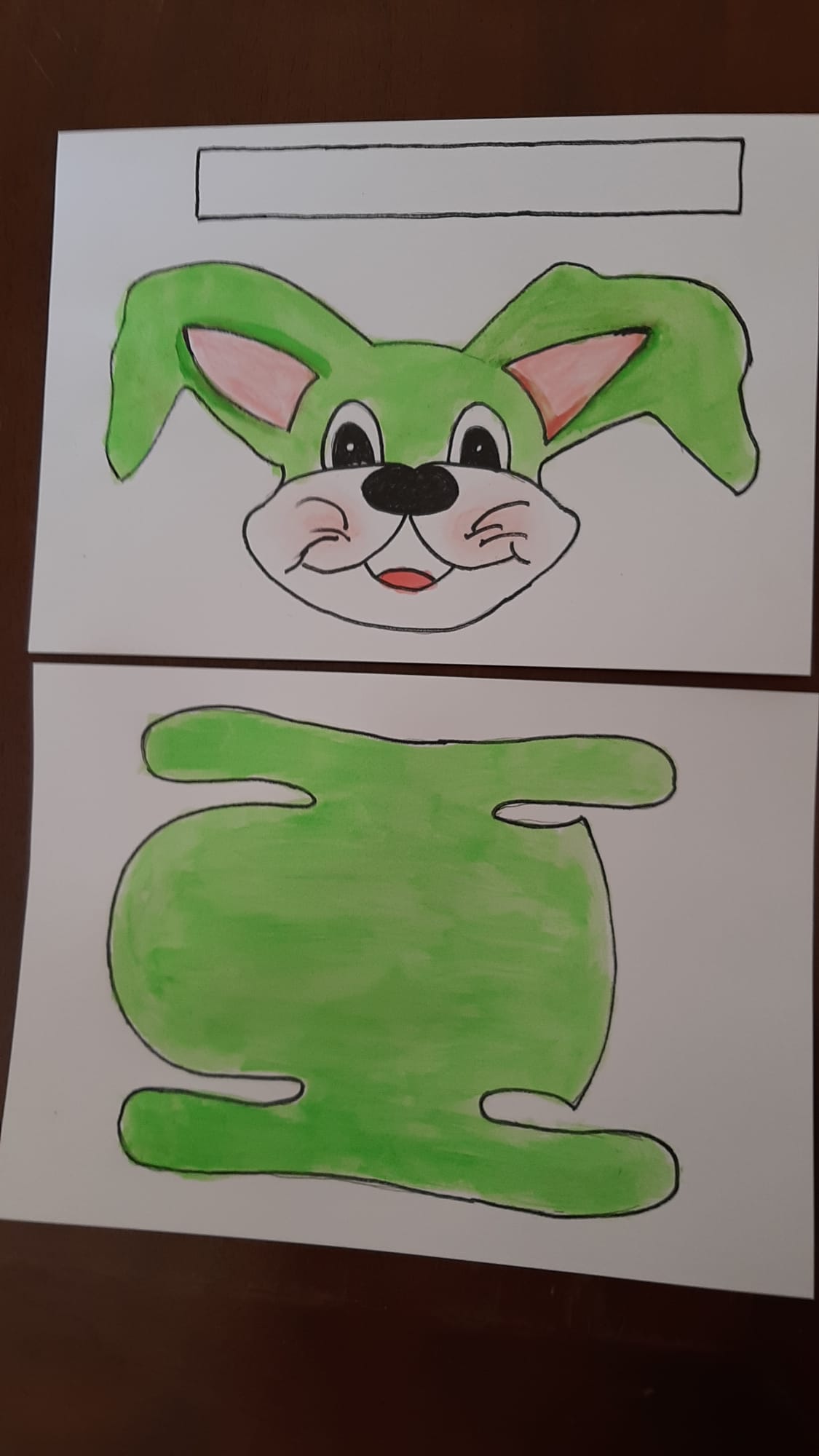 STEP 3: RITAGLIA E ASSEMBLA : PER IL CESTINO OCCORRE PIEGARE LE ALETTE FISSANDOLE TRA LORO
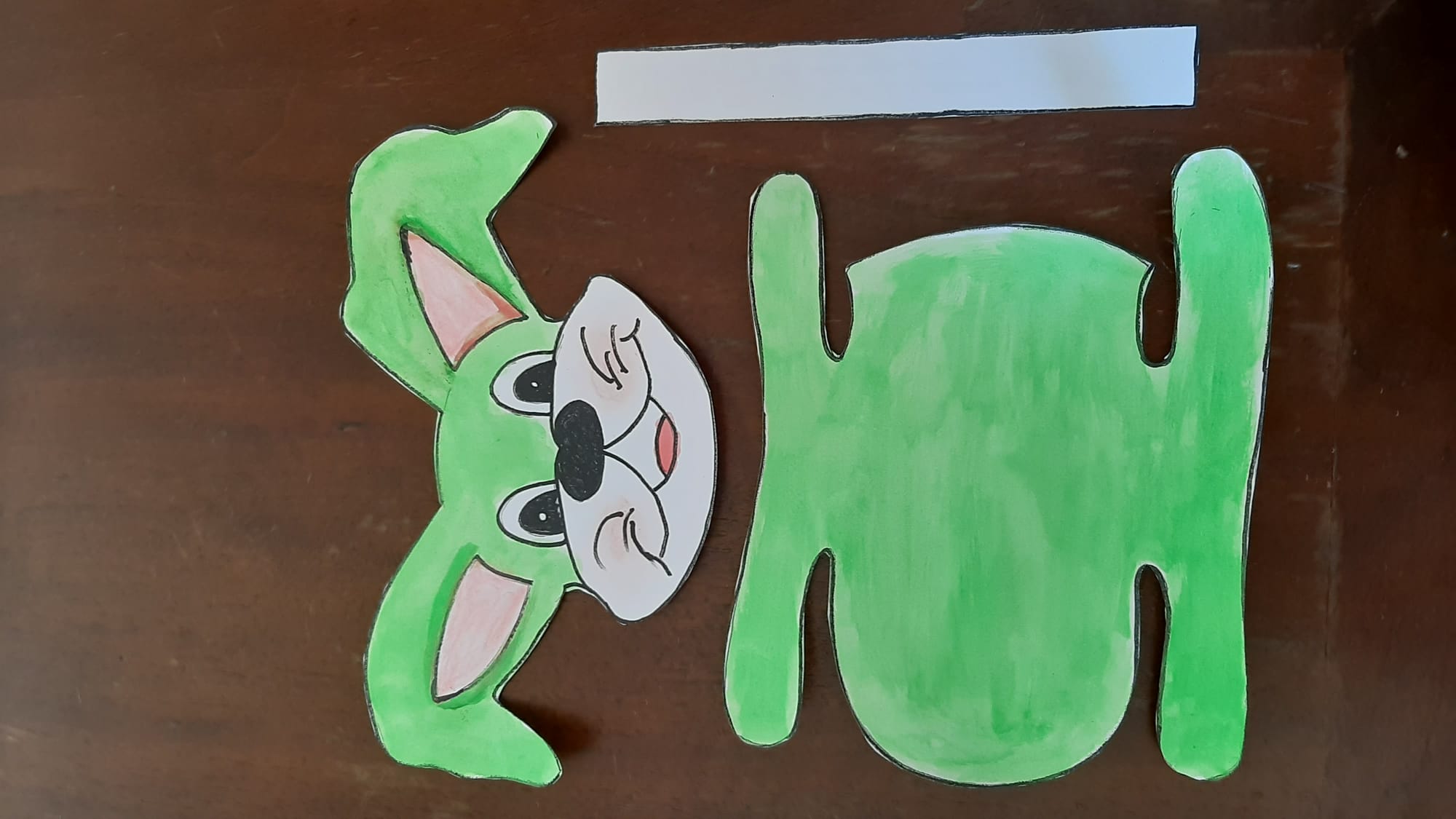 QUI INCOLLIAMO IL BATUFFOLO DI OVATTA
QUI INCOLLIAMO IL VISO DEL CONIGLIETTO
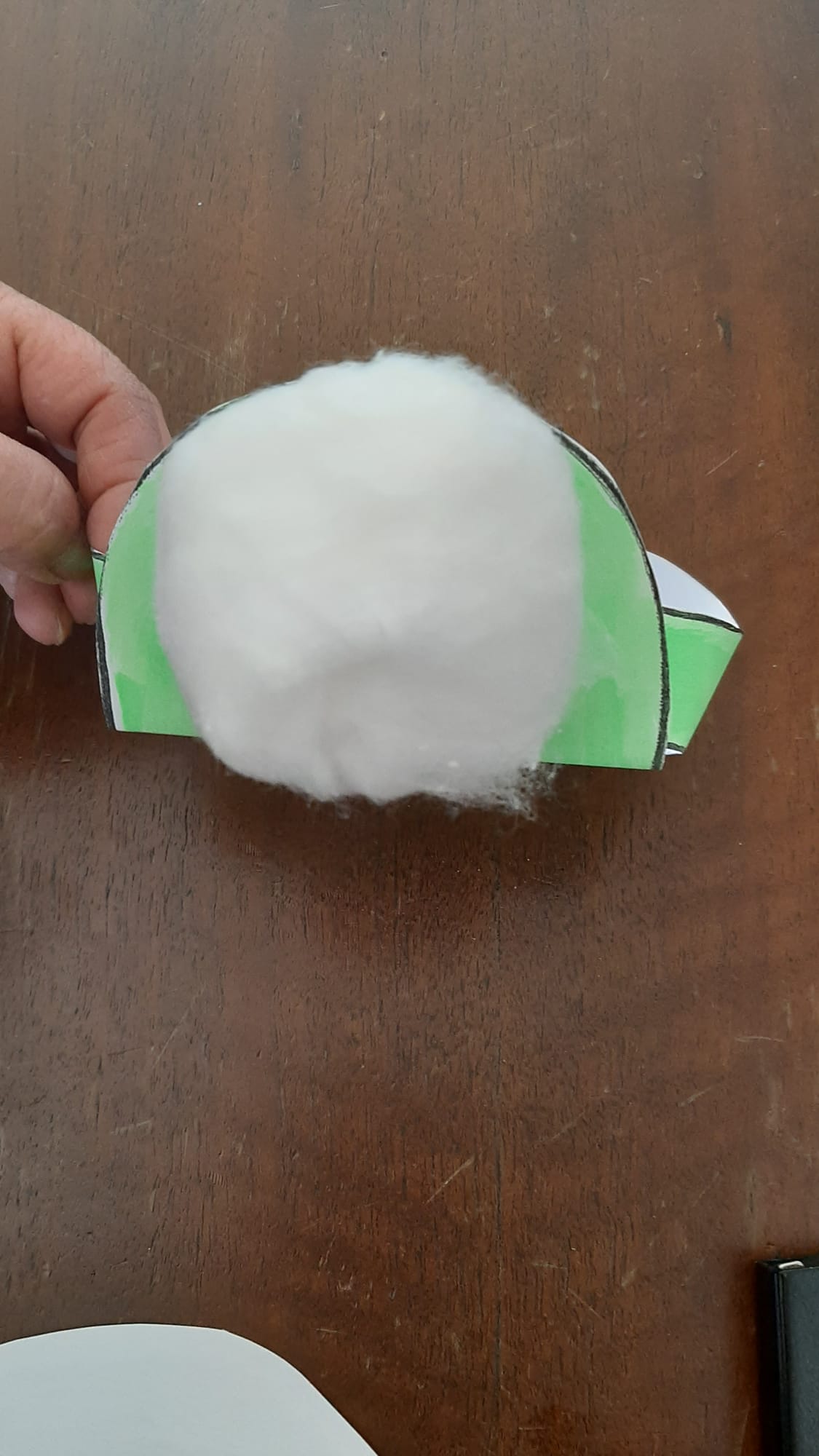 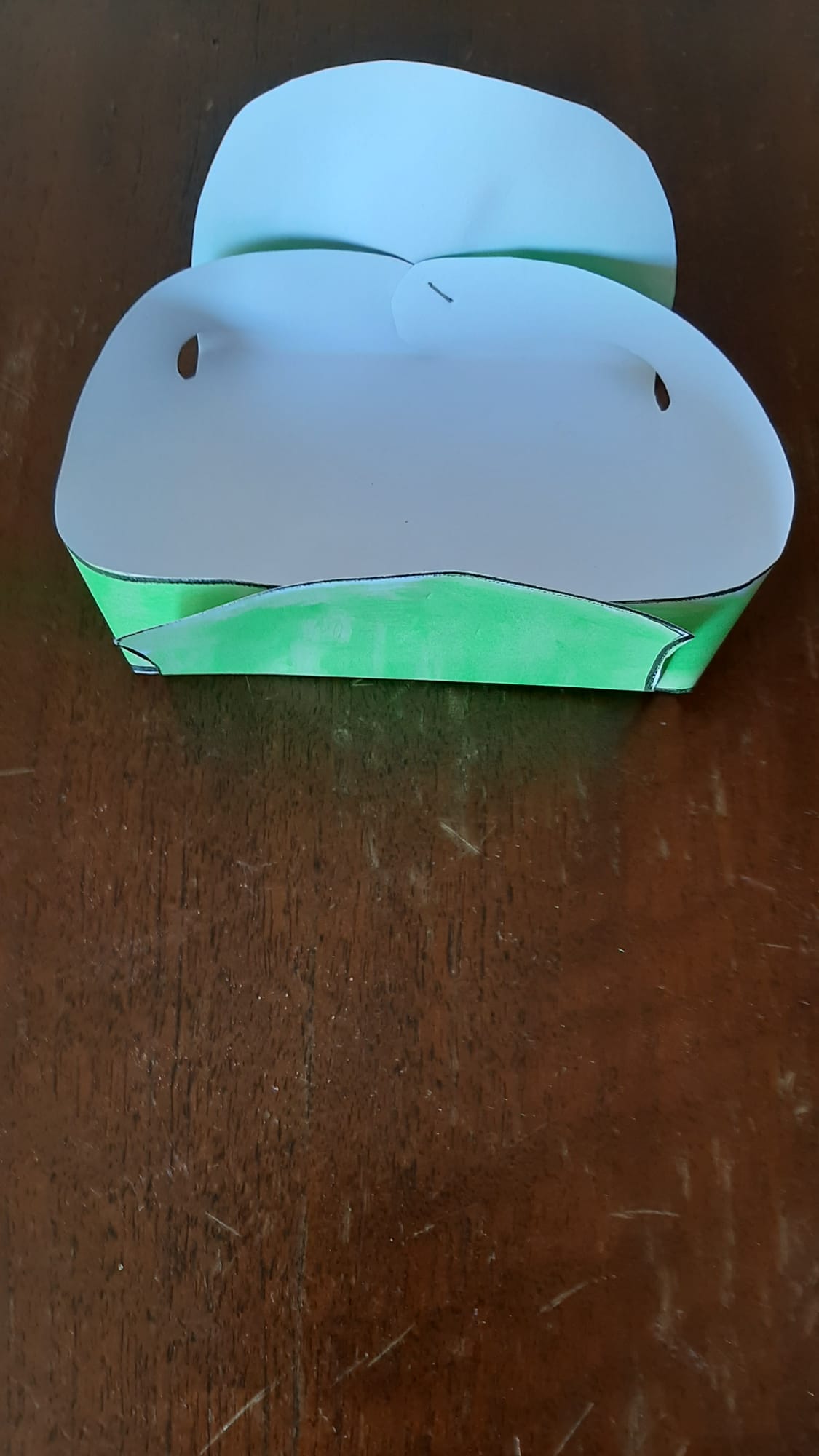 STEP 4 :  RITAGLIA IL MANICO (LA STRISCIA BIANCA)  E POI INCOLLALA AI LATI INTERNI DEL CESTINO E RIEMPILO DI UOVA DI CIOCCOLATA.
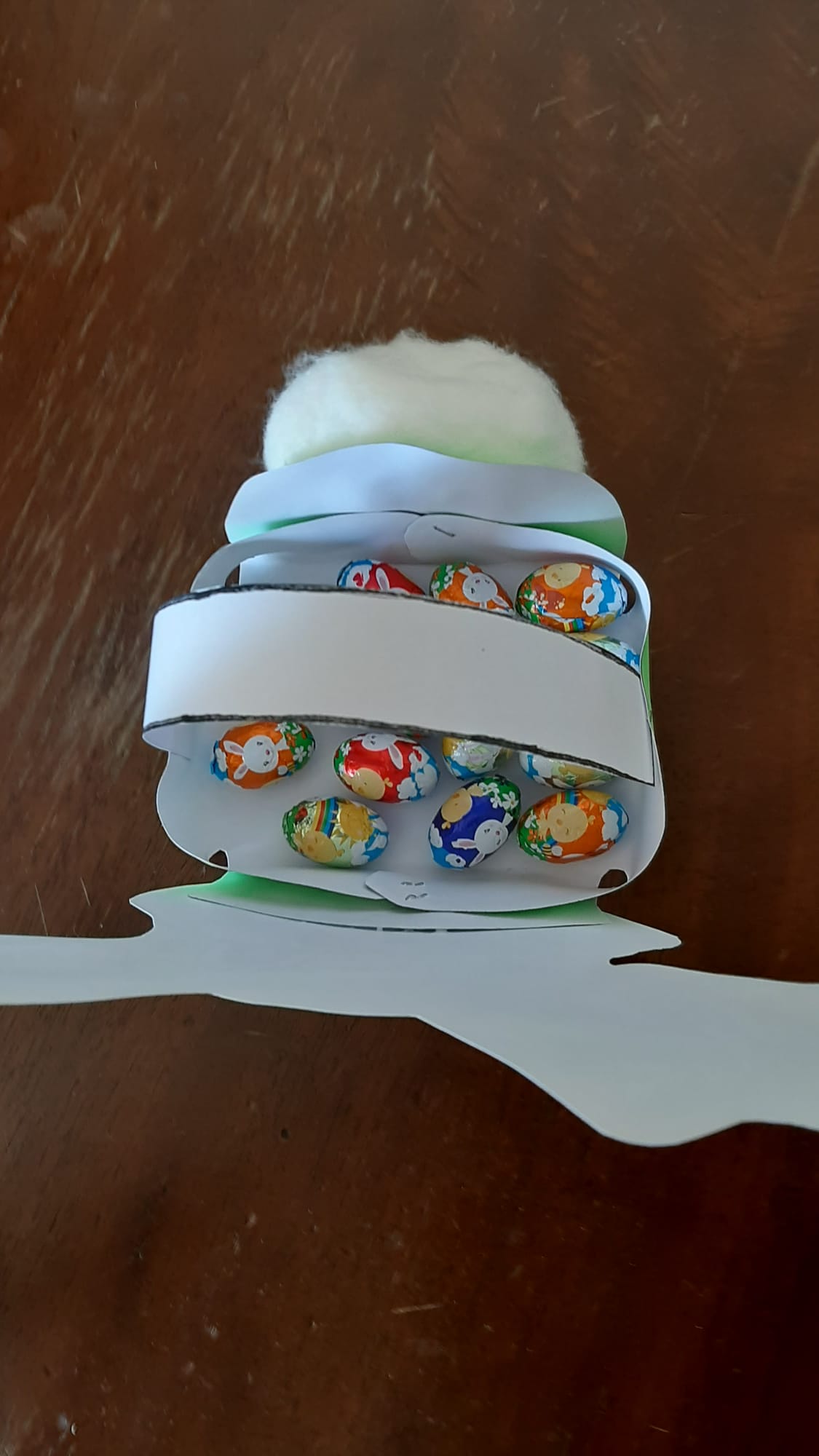 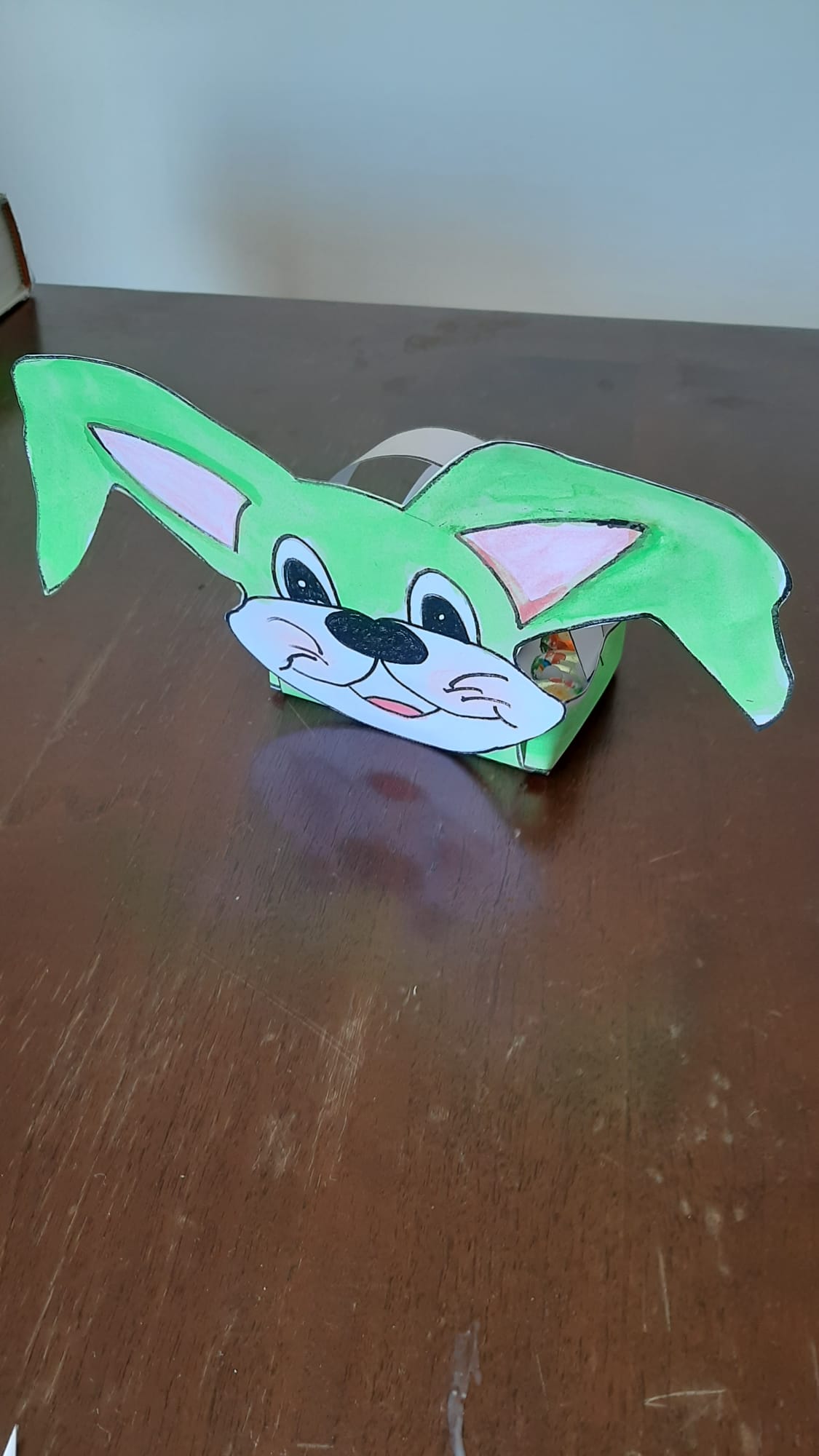 BUON LAVORO E BUON DIVERTIMENTO!